Learning-basedVehicle CalibrationforLongitudinal Dynamic
Cristian Gariboldi ~ Pix Moving ~ Autonomous driving department
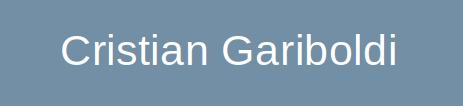 Robobus ~ Level 4 autonomous vehicle
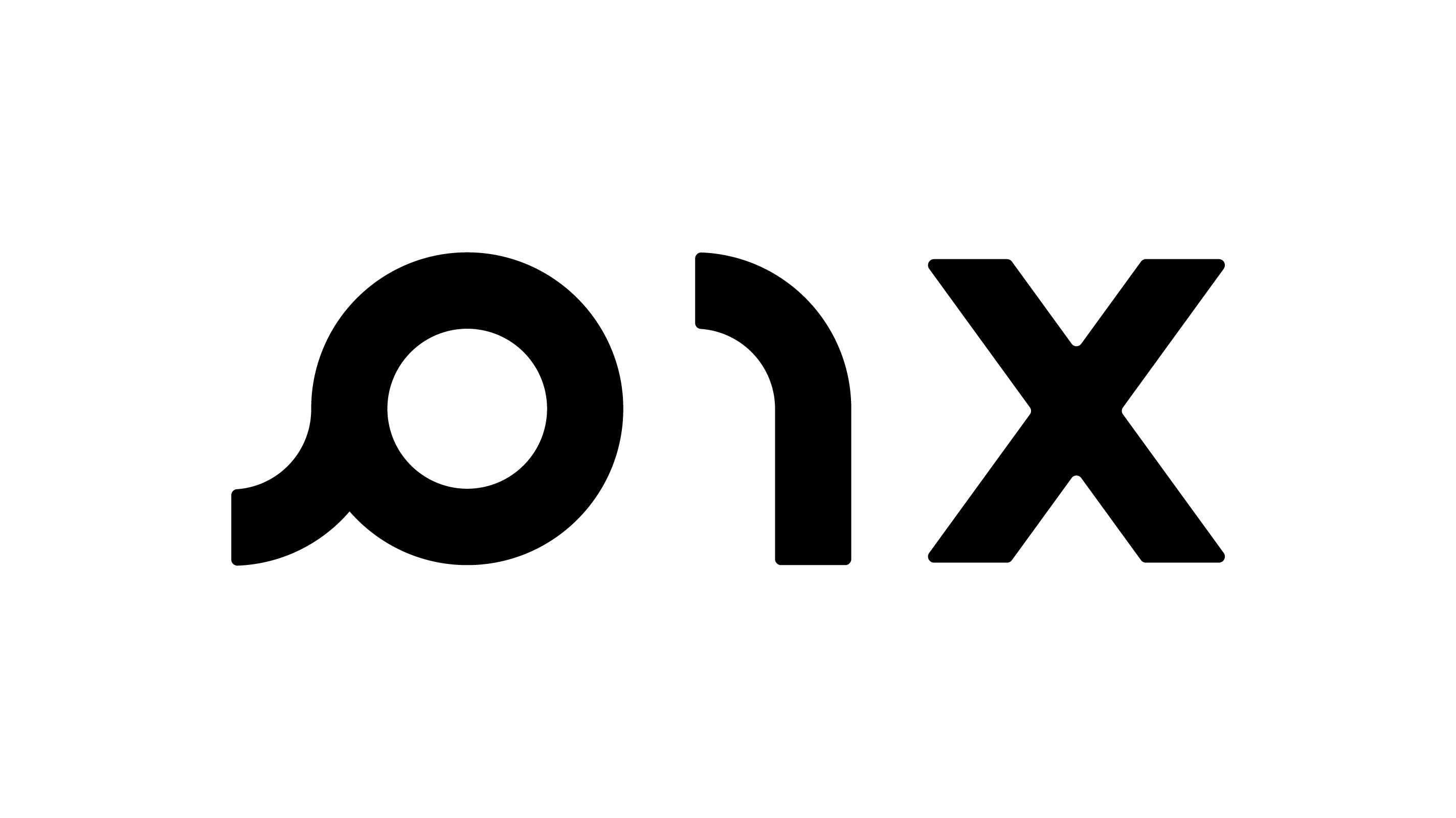 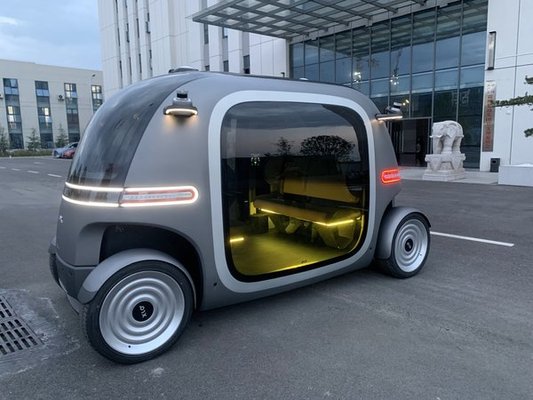 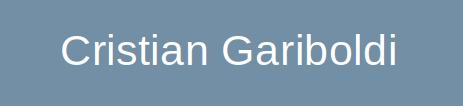 Autoware Calibration Node
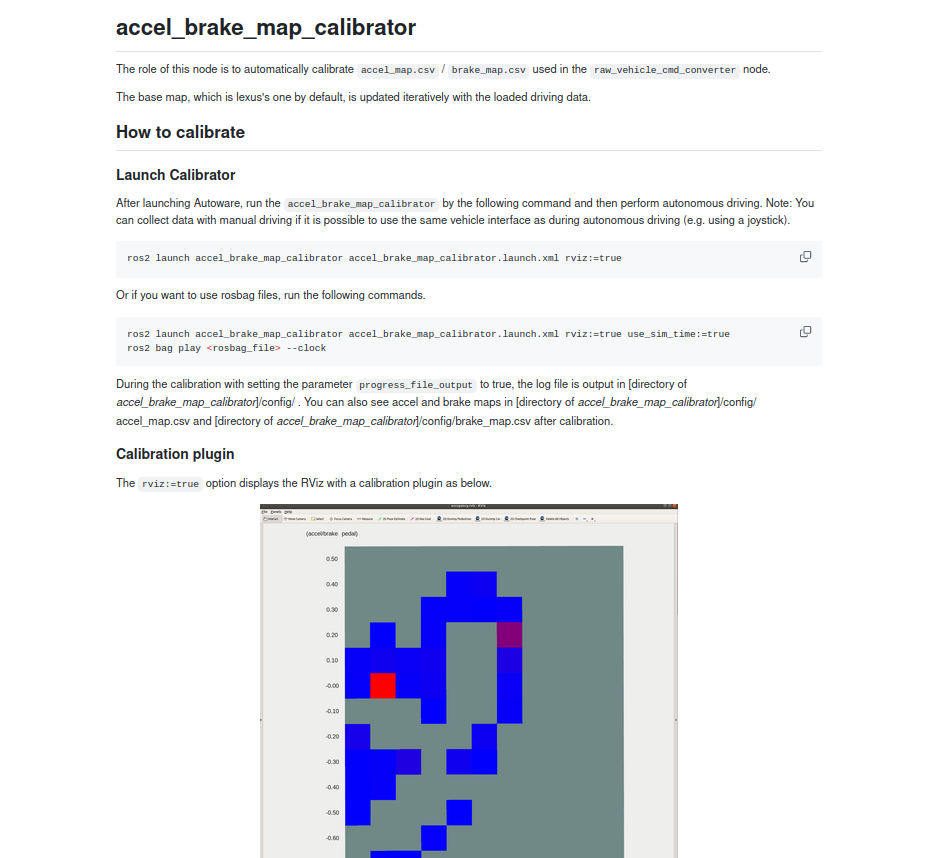 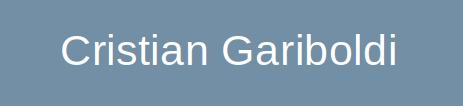 Data Collection
2 scenarios:
     1) Braking
     2) Throttling

For each scenario there are different configurable sub-scenarios depending on velocity and brake/throttle levels
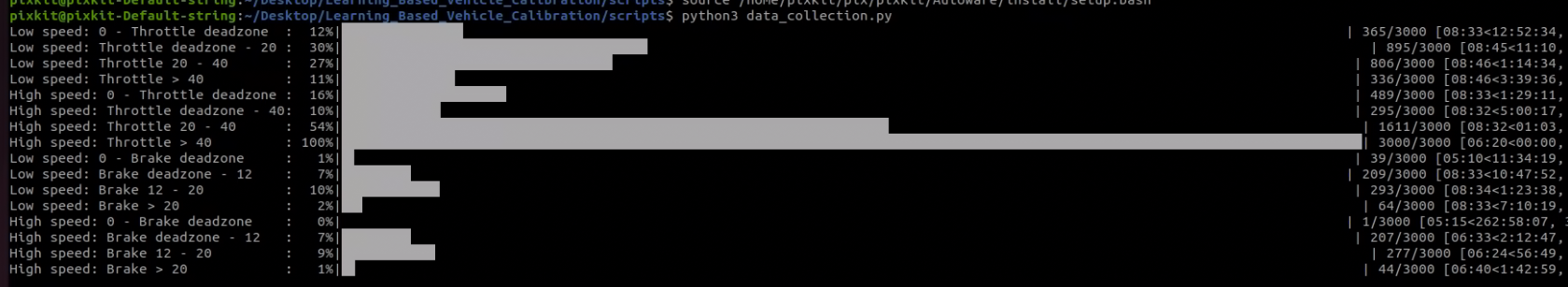 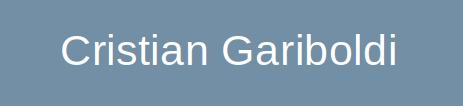 Data Preprocessing
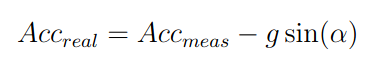 1) Pitch compensation:



2) Consistency threshold:



3) Mean filter:



4) Outliers removal:
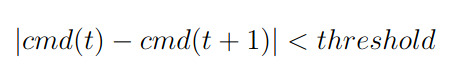 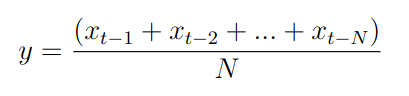 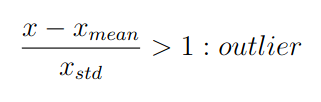 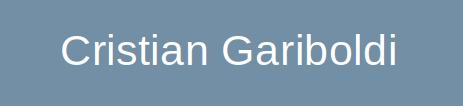 Models Design
1) Grey-box Linear Model
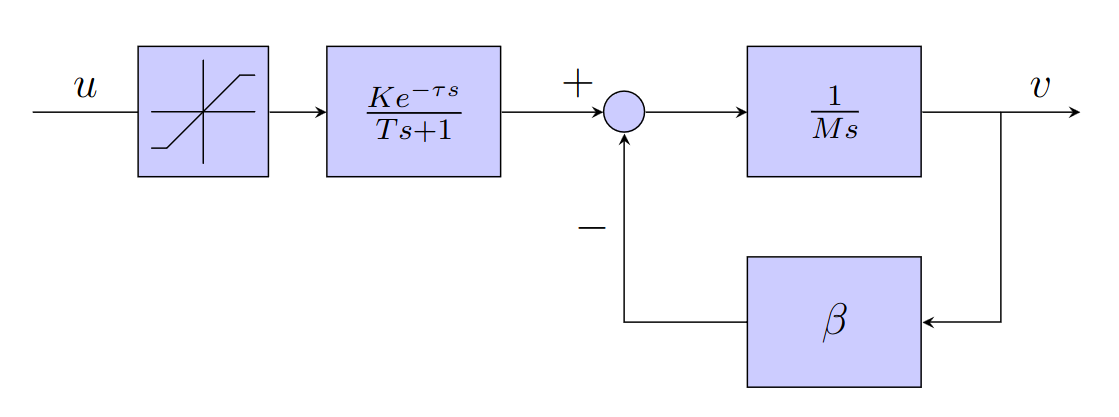 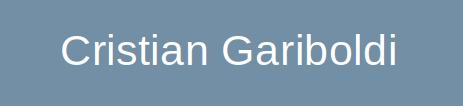 Models Design
1) Black-box Linear Model
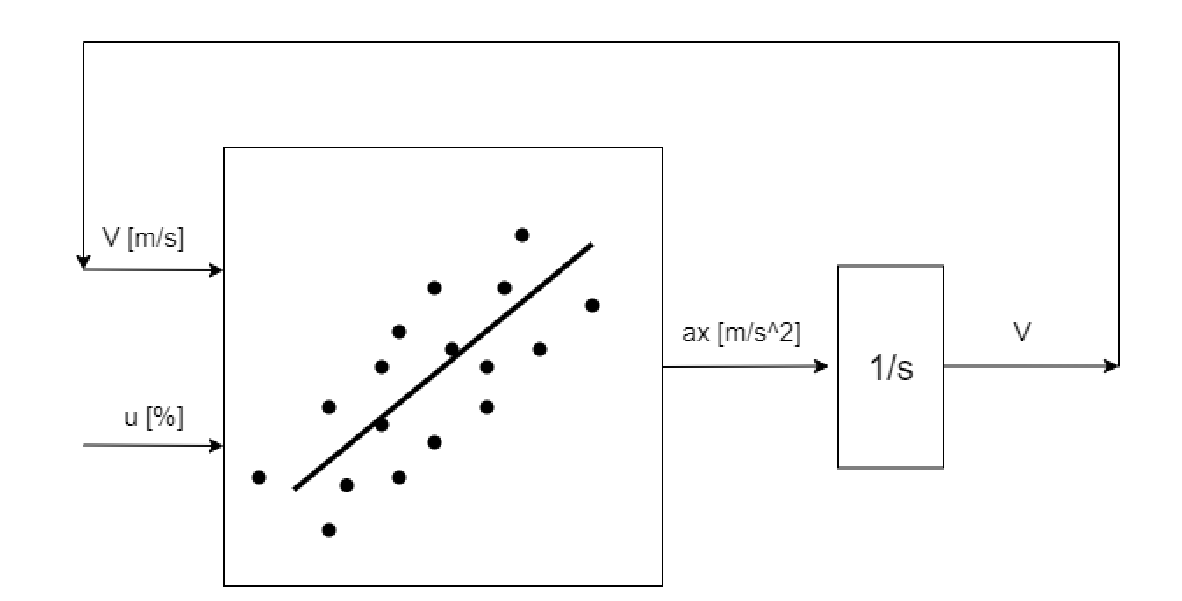 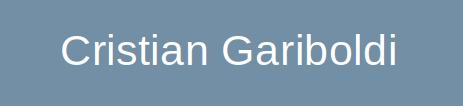 Models Design
1) Grey-box Non-Linear Model
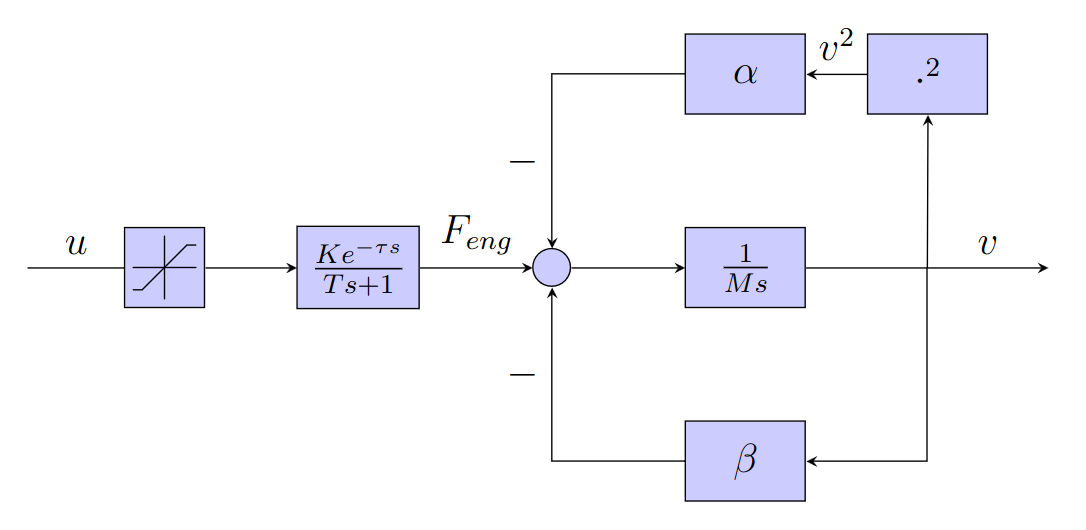 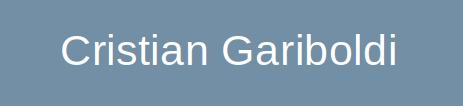 Models Design
1) Black-box Non-Linear Model
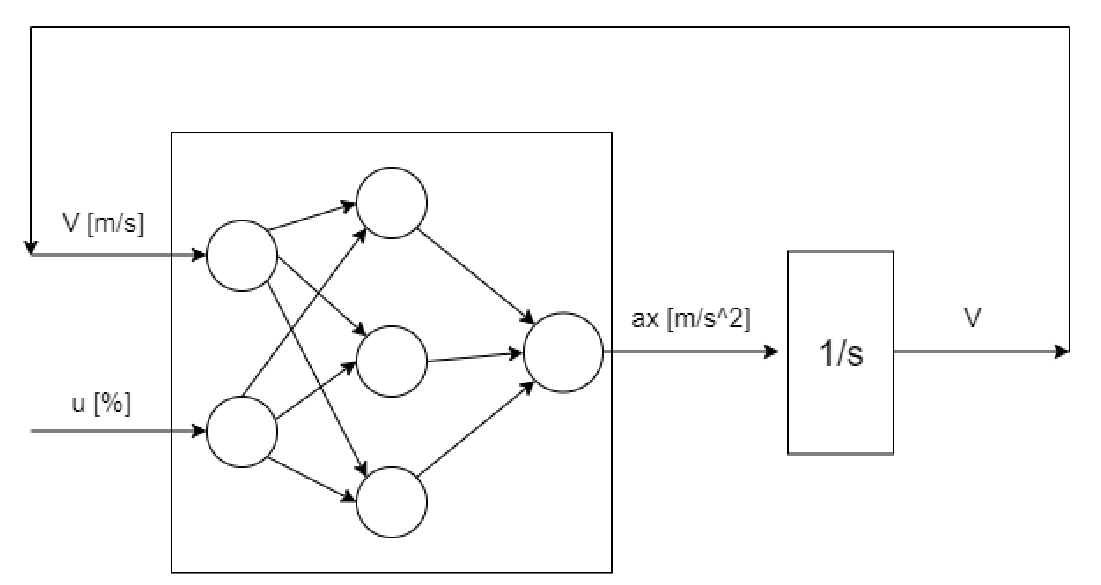 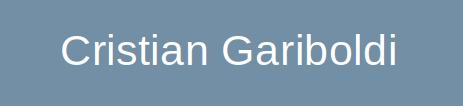 Results ~ Linear Models
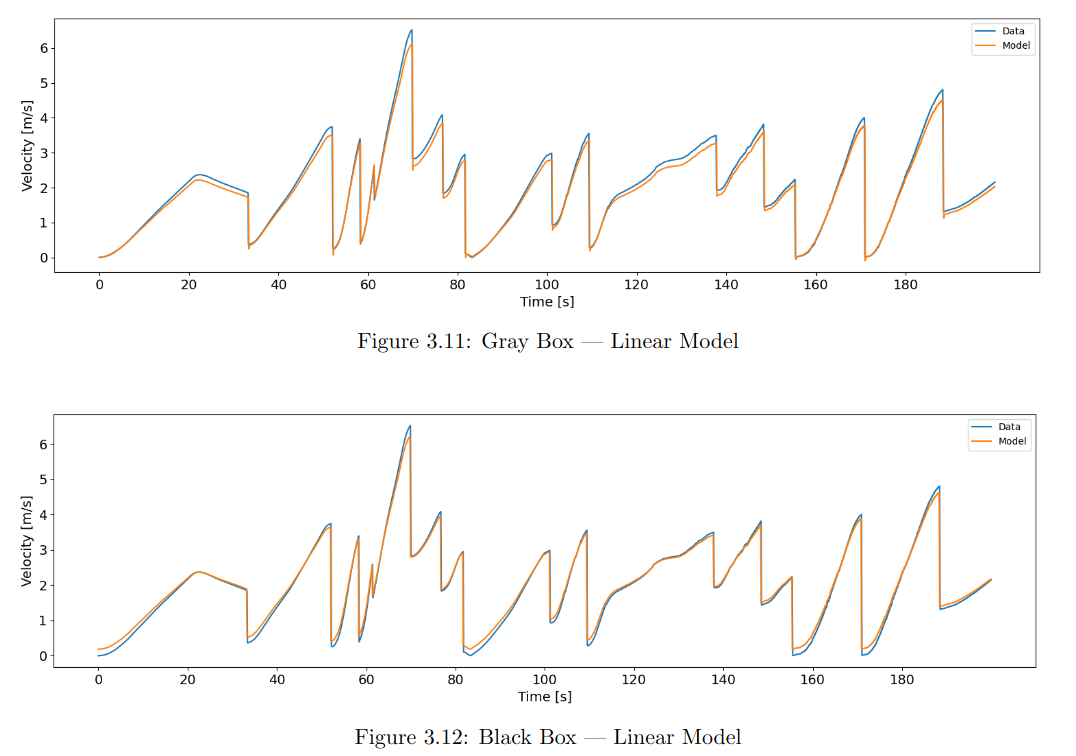 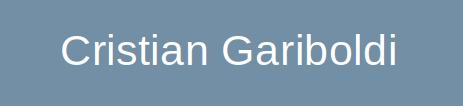 Results ~ Non-Linear Models
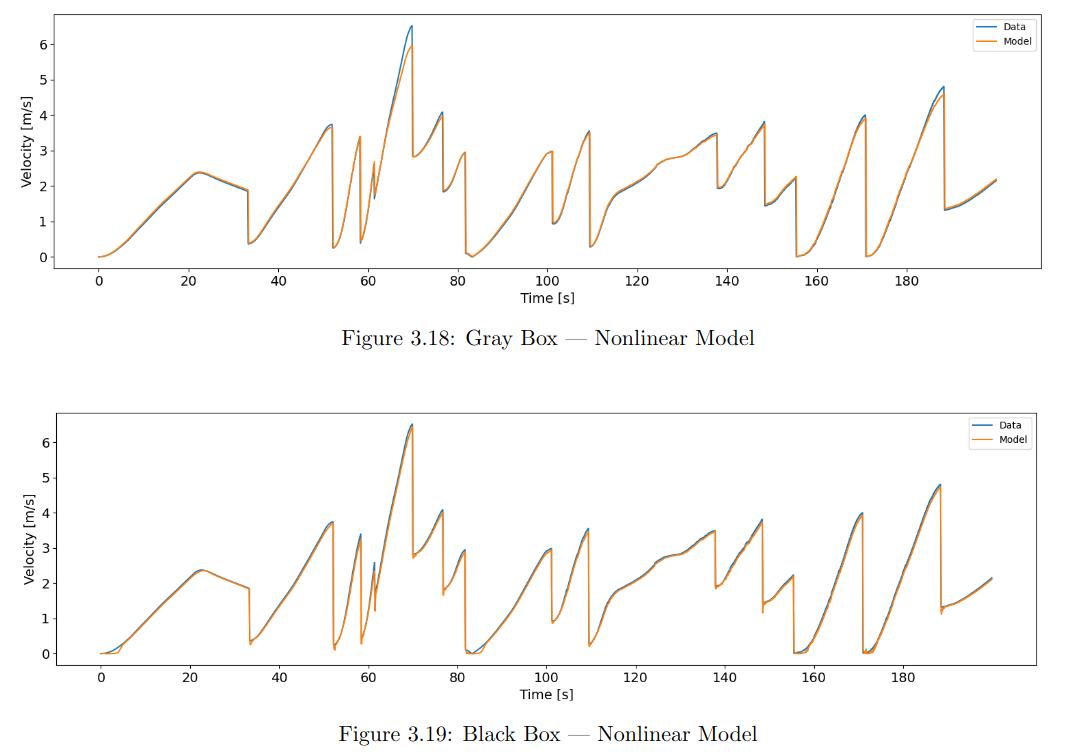 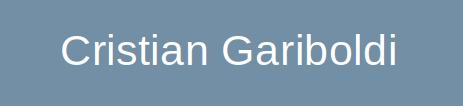 Results ~ Metrics
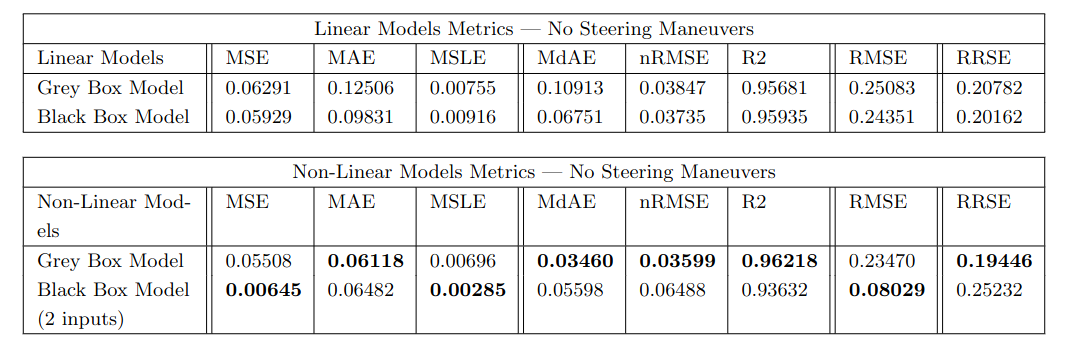 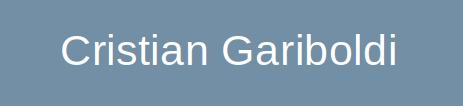 Results ~ Non-Linear Models ~ Steering Maneuver
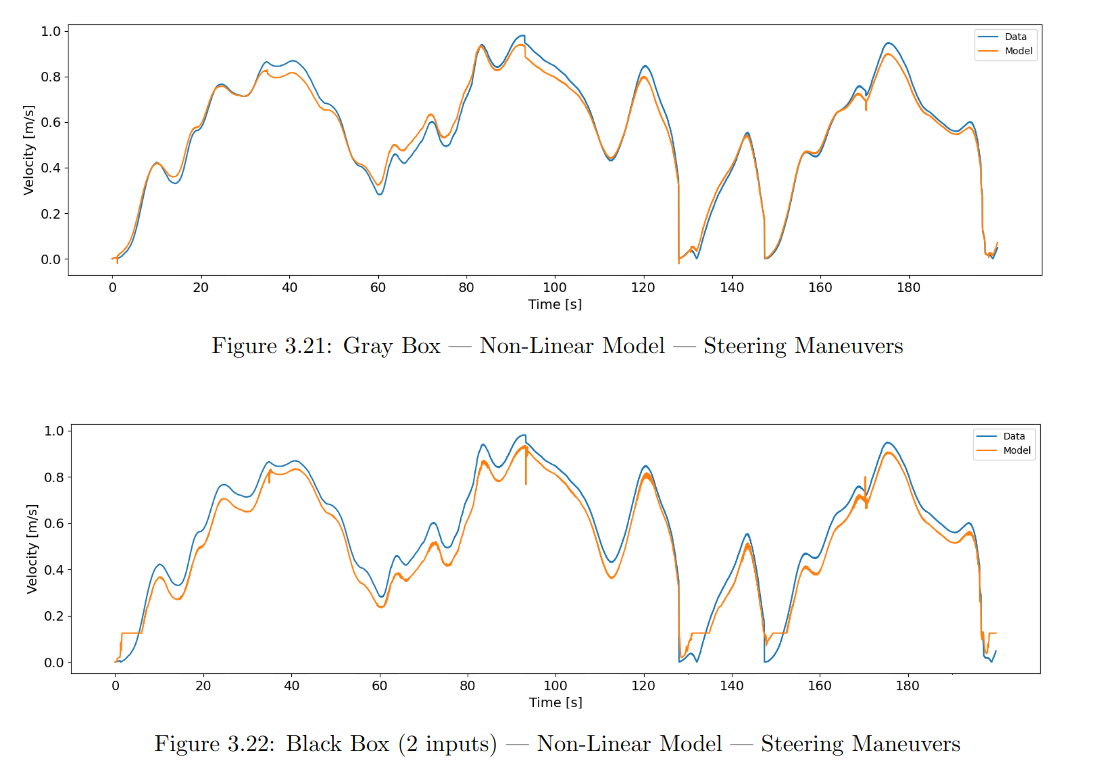 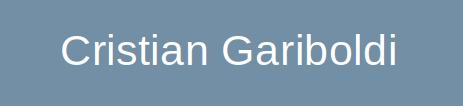 Steering Friction Force
When steering angle increases, acceleration decreases for constant throttle level due to a higher friction force which has to be compensated
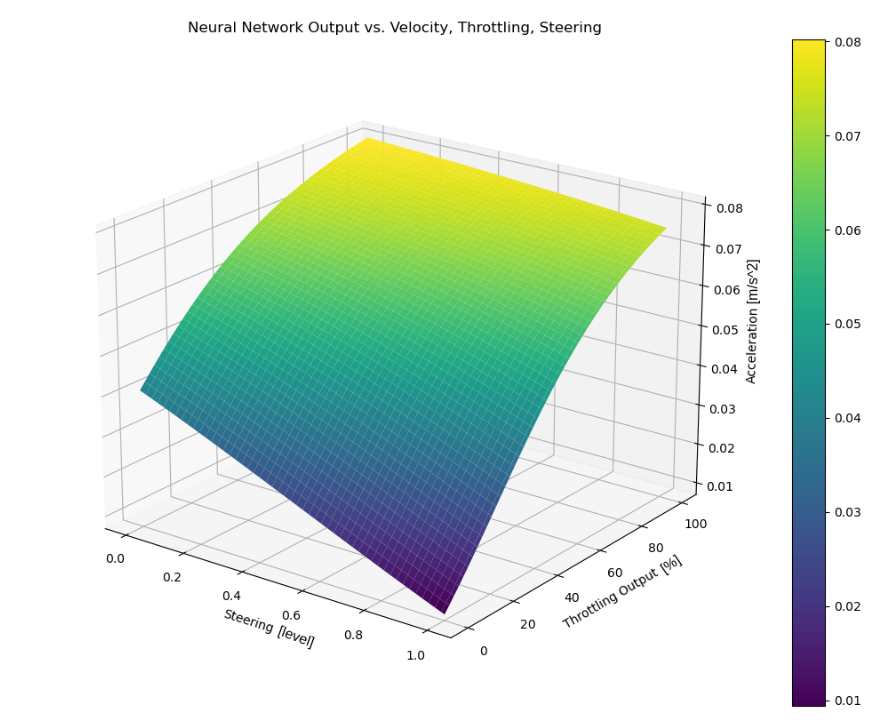 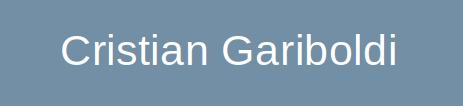 Solution ~ Enlarged Neural Network
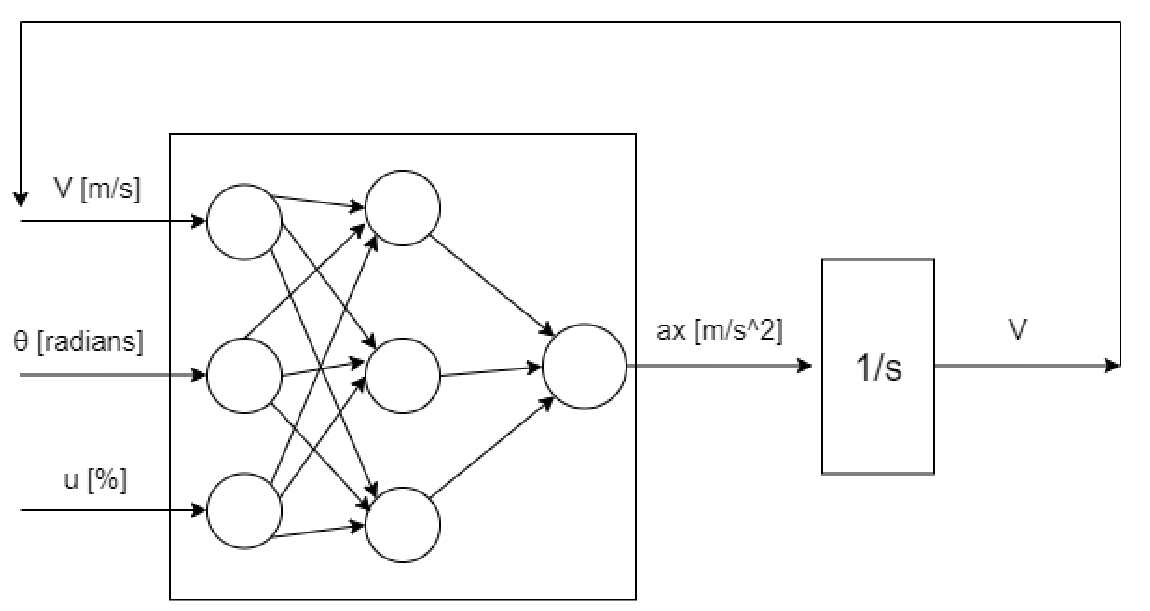 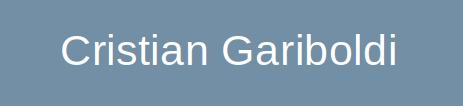 Results ~ Steering Maneuver
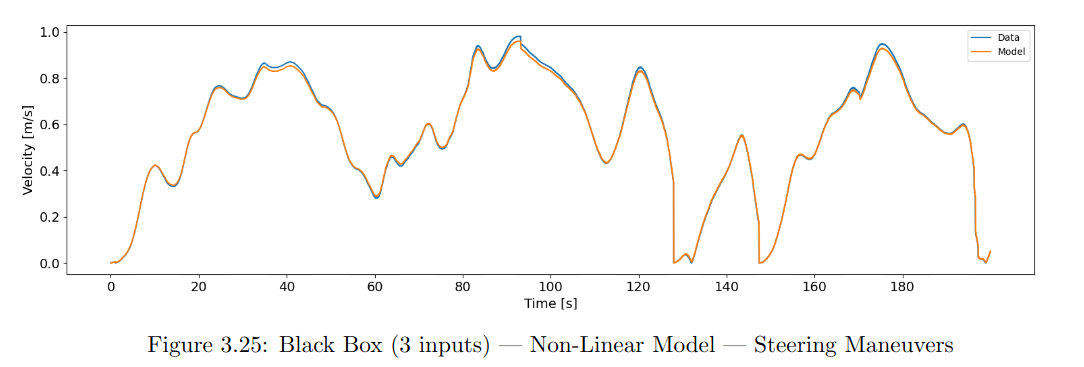 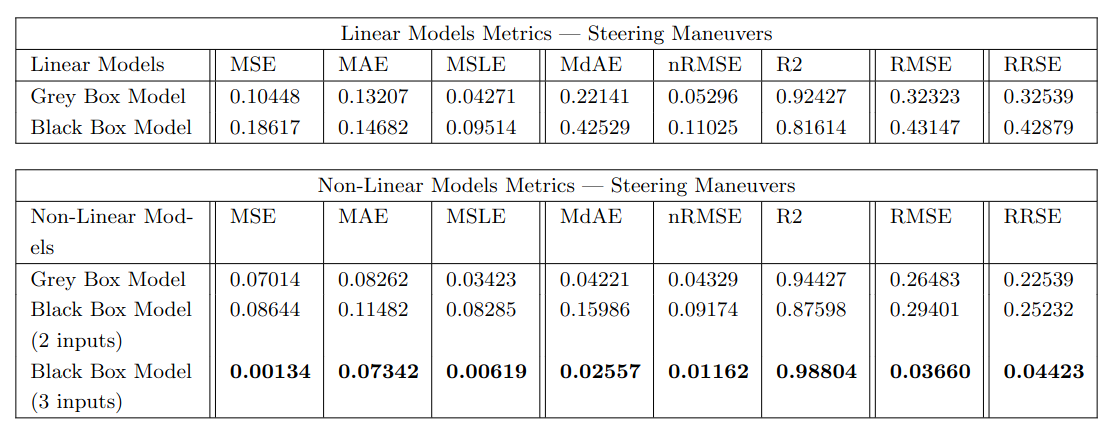 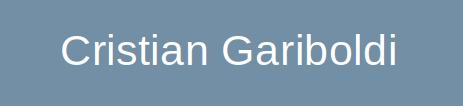 Advantages of Black Box Model
1) It is data-driven (not first principle based), so it can be used for a wide range of different vehicles, with different dynamics and transmission systems


2) It is very easy to build and to use, you just need to collect data and the neural network finds the model by itself


3) It can be easily improved and adapt to different scenarios by increasing the number of inputs of the neural network (such as steering angle, pitch angle etc.)
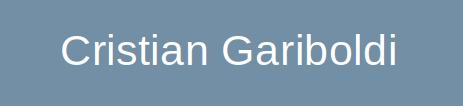 Tutorial ~ How to use?
1) Clone the repository, build the package, install the required libraries
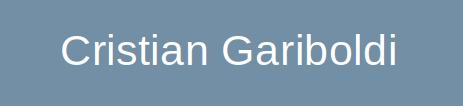 Tutorial ~ How to use?
2) Launch Autoware
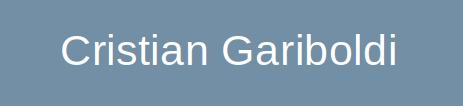 Tutorial ~ How to use?
3) Launch “collection_launch.py”
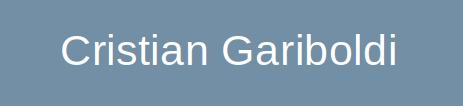 Tutorial ~ How to use?
4) Collect data
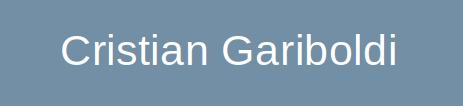 Tutorial ~ How to use?
5) Collection status visualization
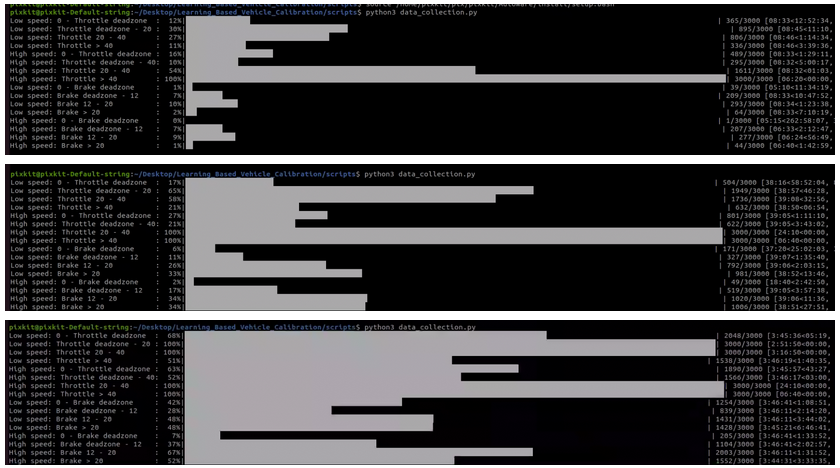 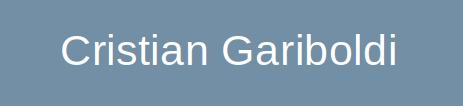 Tutorial ~ How to use?
6) Data storage
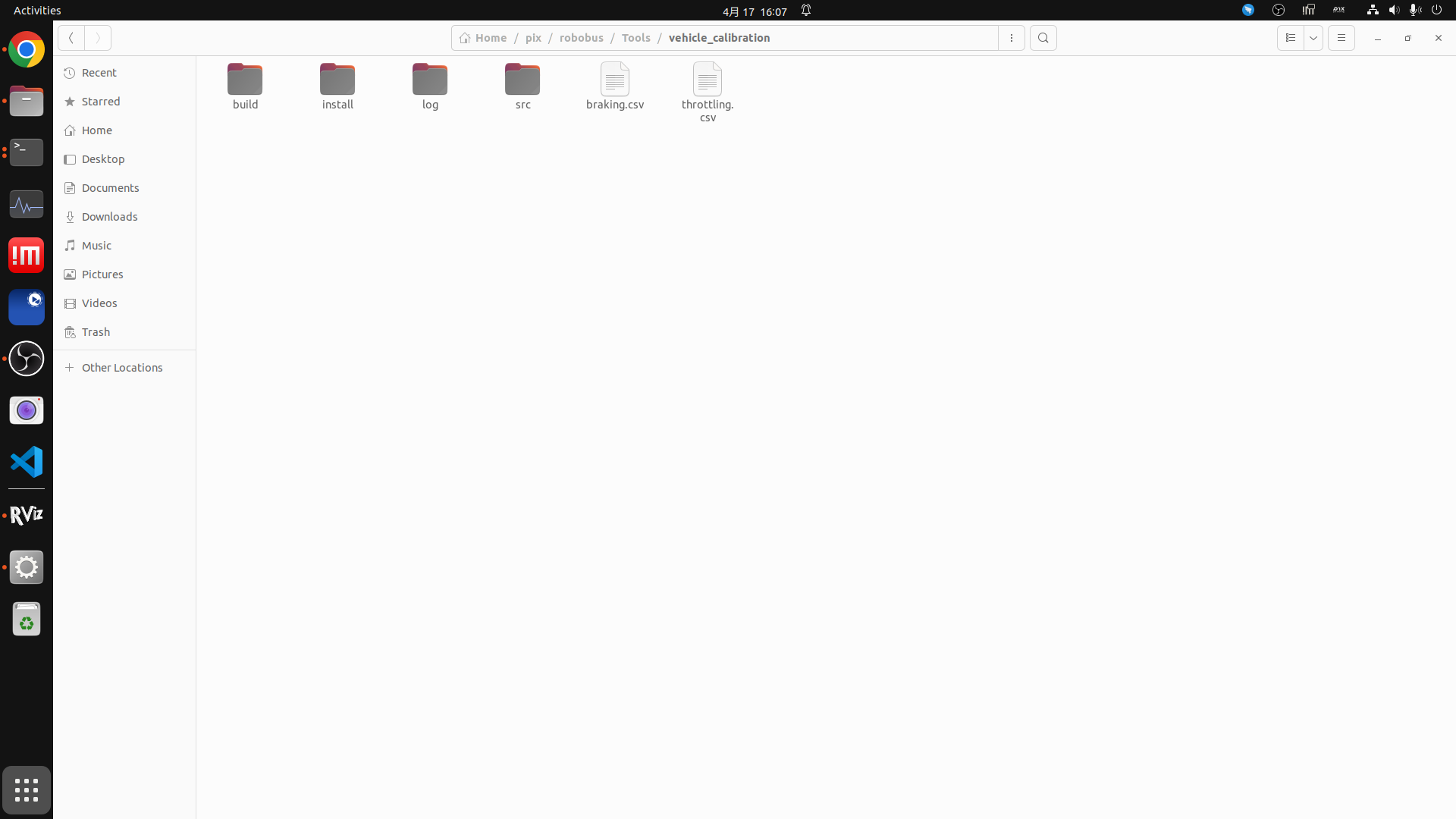 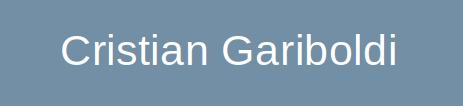 Tutorial ~ How to use?
7) Launch training and visualization
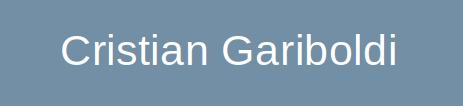 Tutorial ~ How to use?
8) Calibration maps storage
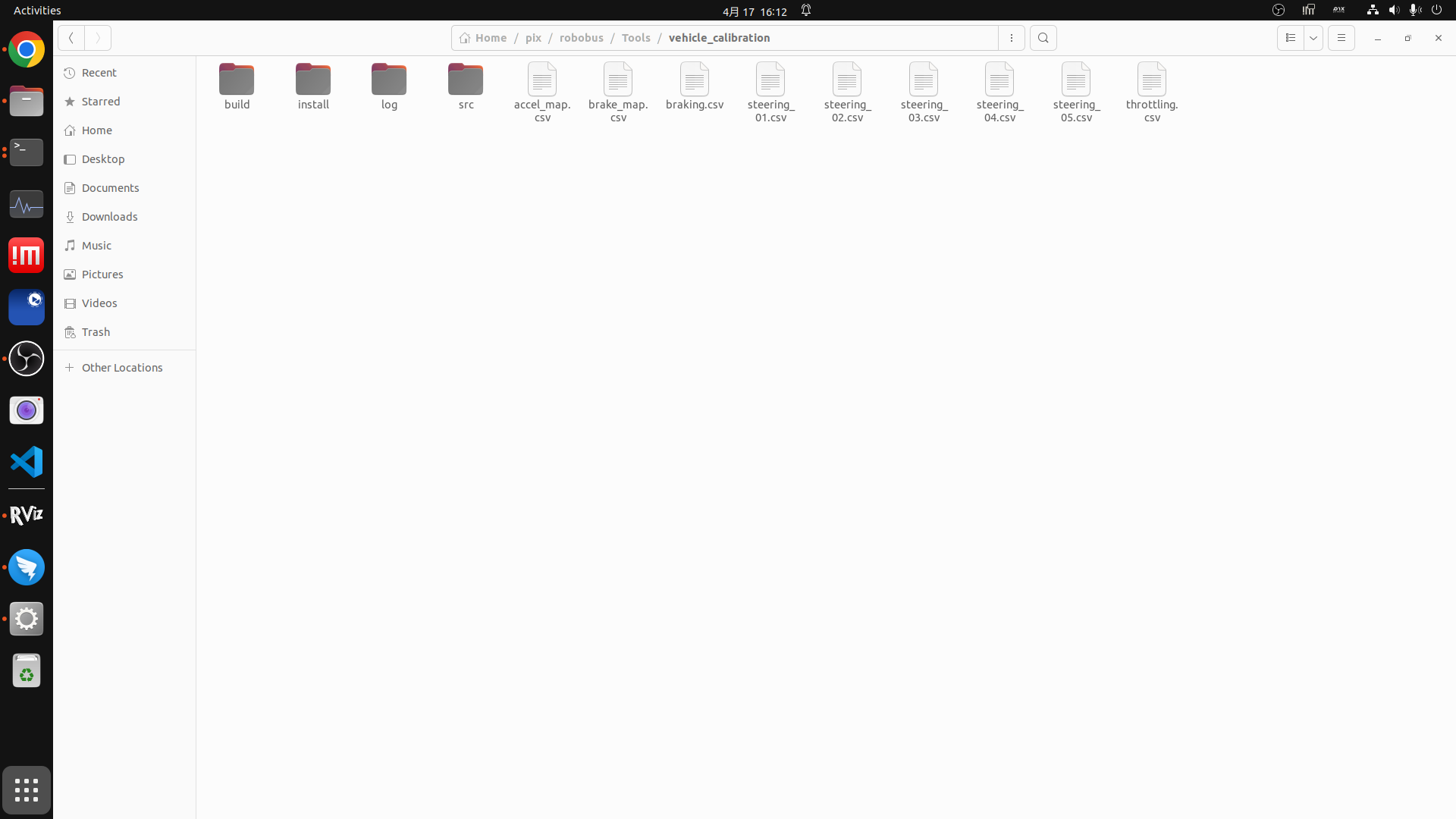 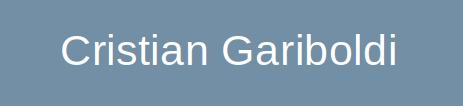 Tutorial ~ How to use?
8) Maps inspection
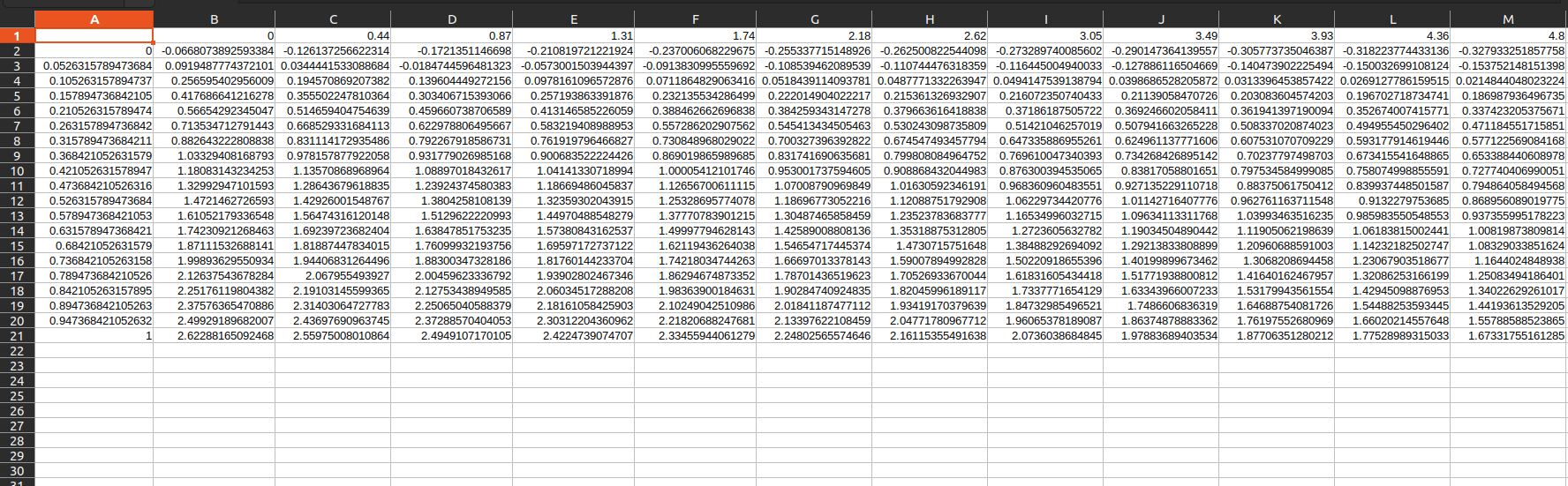 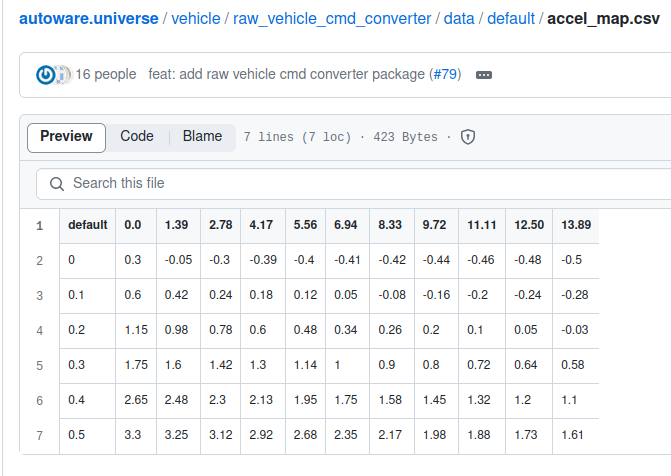 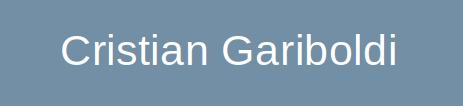 Tutorial ~ How to use?
PART 2: Steering Dynamic
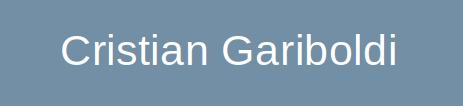 Tutorial ~ How to use?
1) Launch “calibration_steering_launch.py”
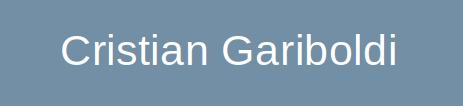 Tutorial ~ How to use?
2) Collect data
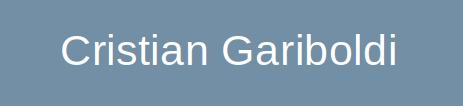 Tutorial ~ How to use?
3) Collection status visualization and data storage
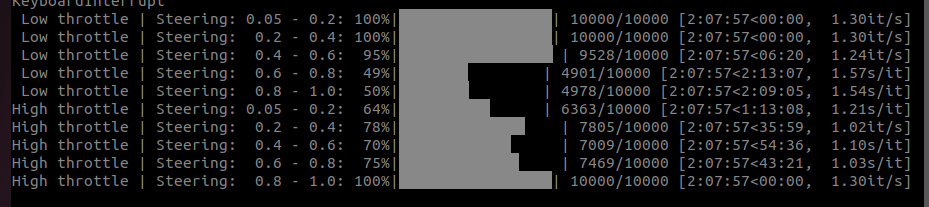 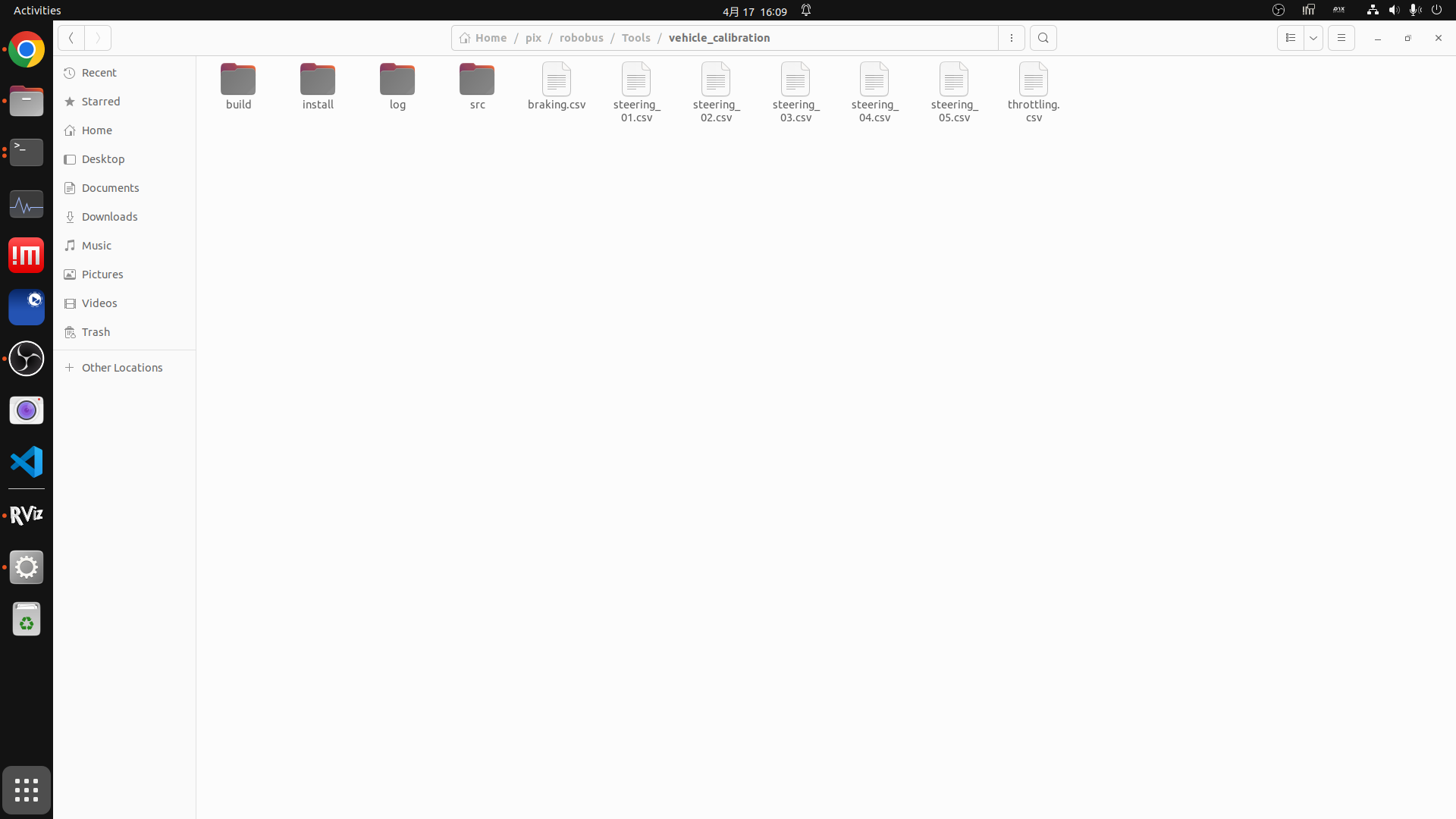 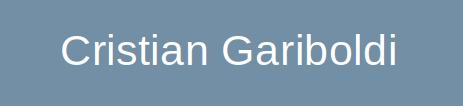 Tutorial ~ How to use?
4) Launch training and visualization
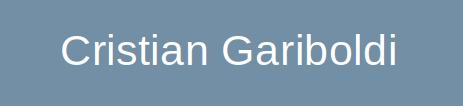 Tutorial ~ How to use?
5) Calibration maps storage
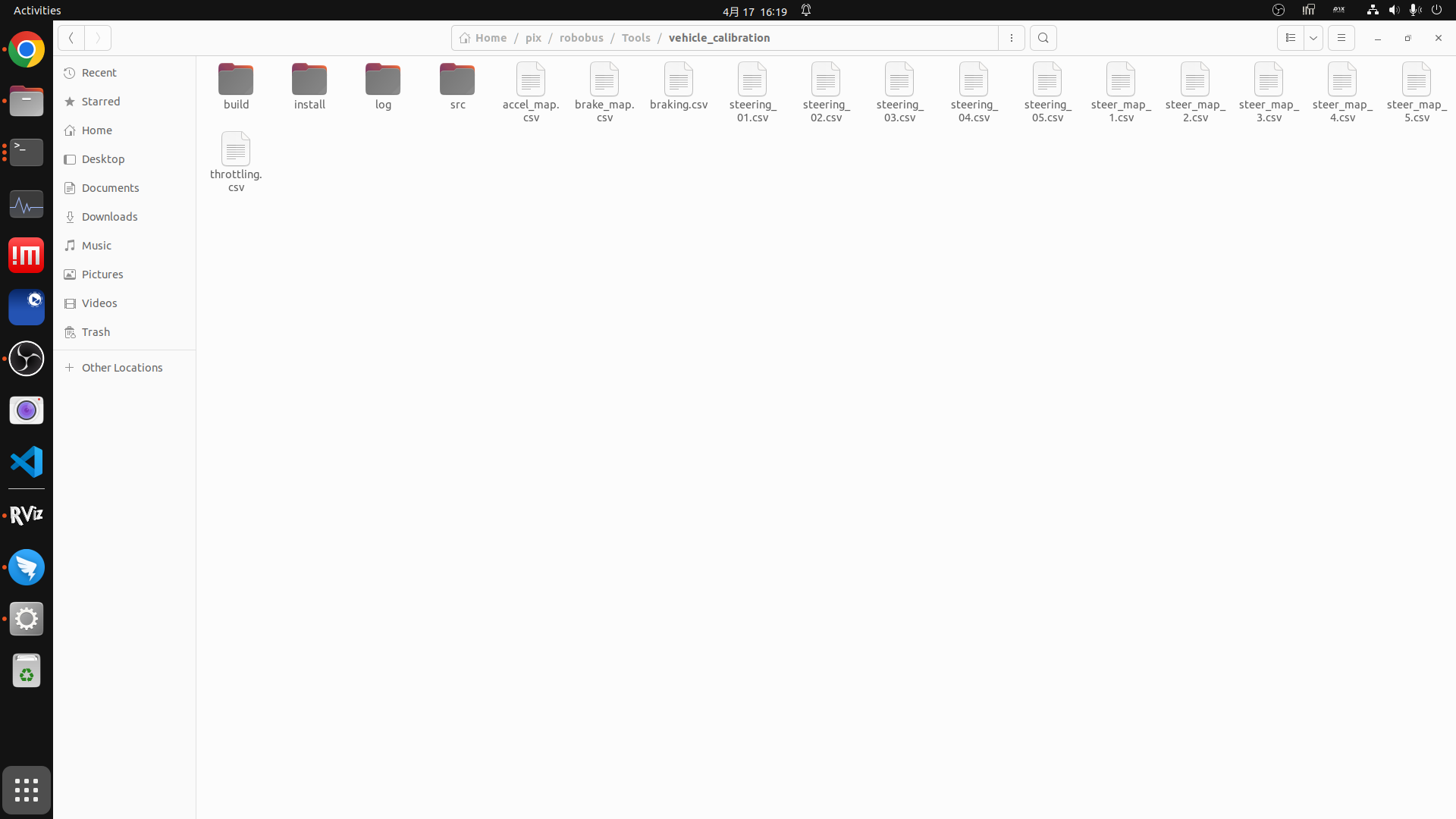 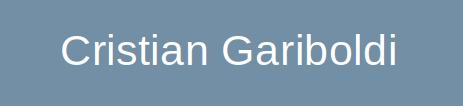 Tutorial ~ How to use?
Additional information
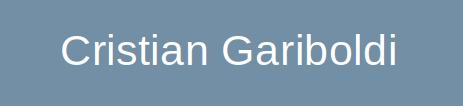 Tutorial ~ How to use?
1) This software is compatible with Autoware, so always remember to source it and launch it
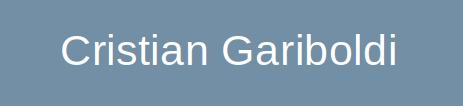 Tutorial ~ How to use?
2) When launching the file to collect data, pay attention to data_monitor
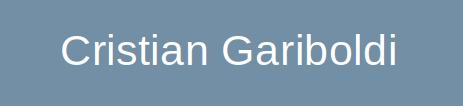 Tutorial ~ How to use?
3) Configurable parameters
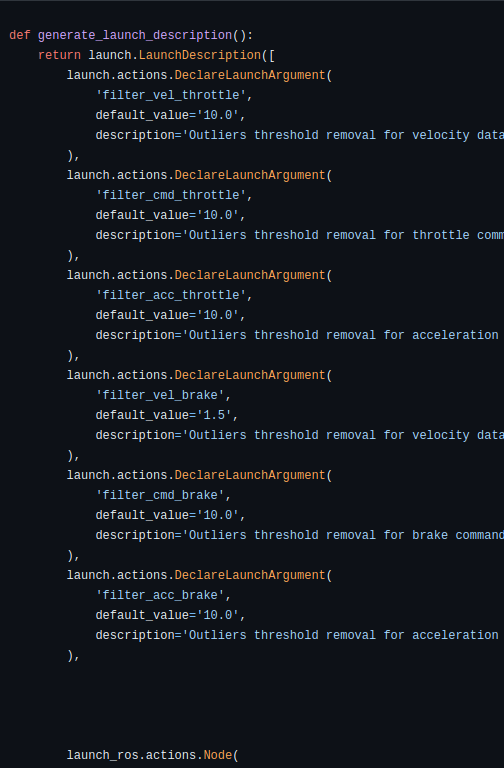 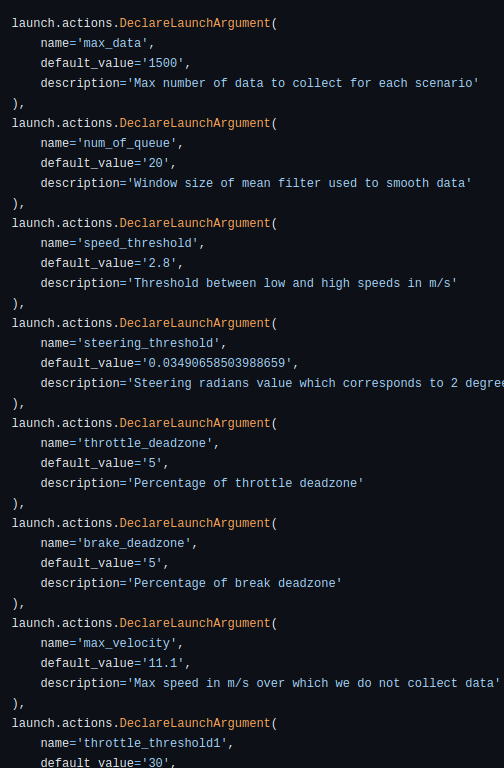 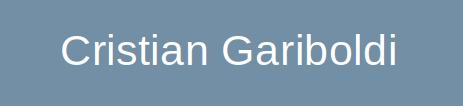 Tutorial ~ How to use?
4) “Recovery_Mode” parameter
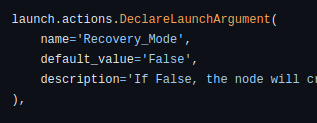 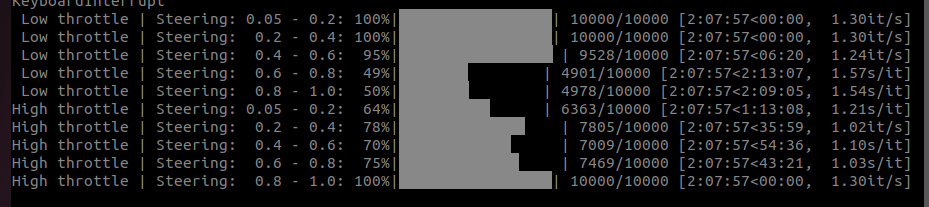 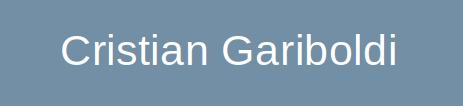